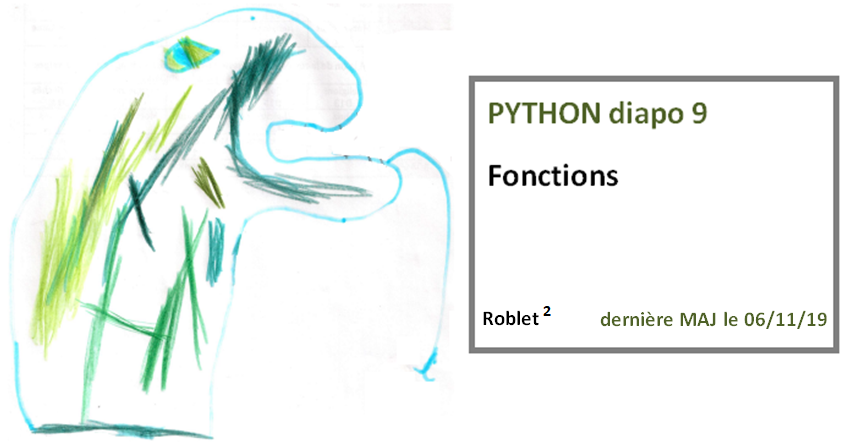 Diapo 9 Fonctions
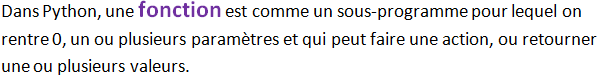 Diapo 9 Fonctions
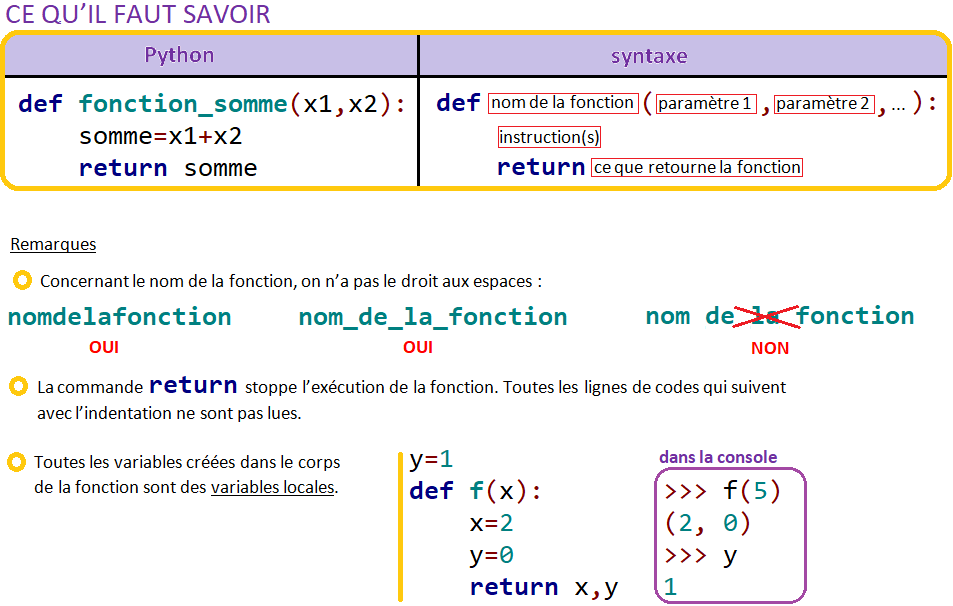 Diapo 9 Fonctions
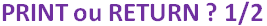 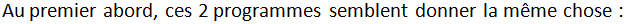 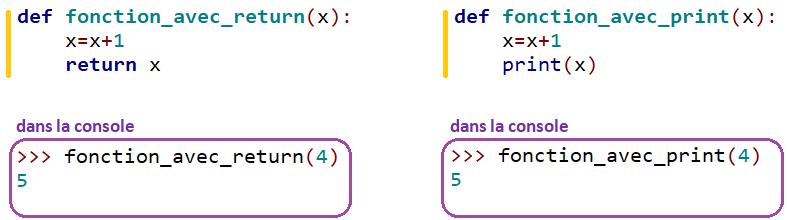 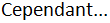 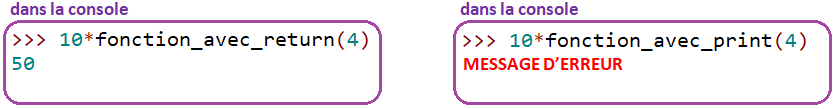 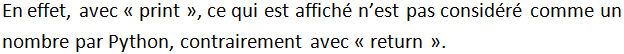 Diapo 9 Fonctions
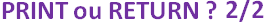 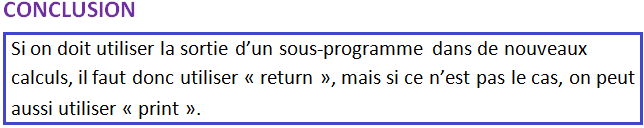 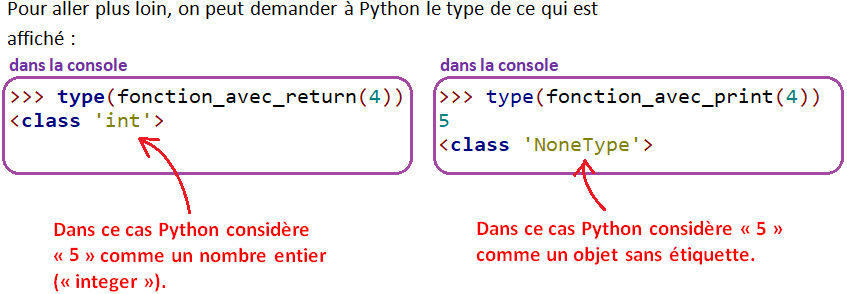 Diapo 9 Fonctions
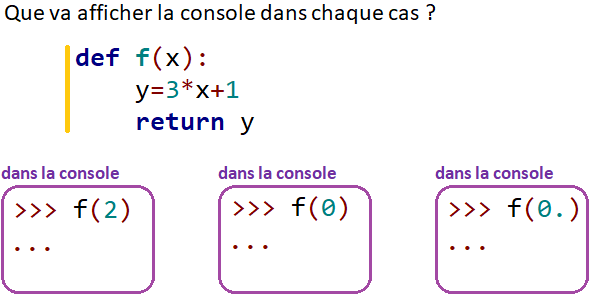 Diapo 9 Fonctions
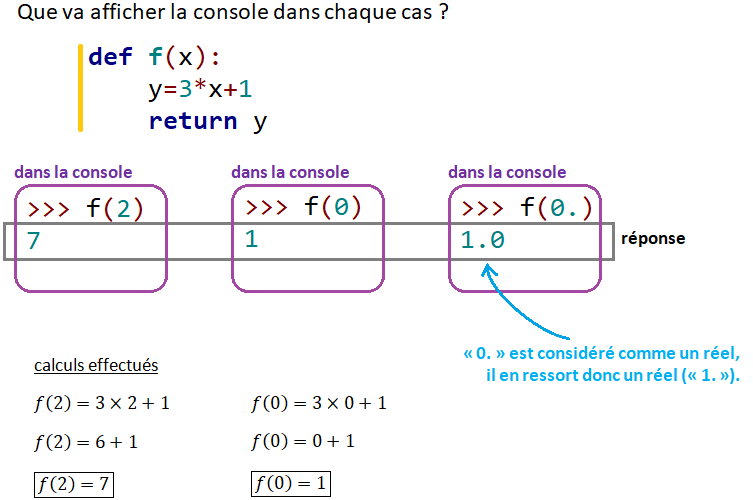 Diapo 9 Fonctions
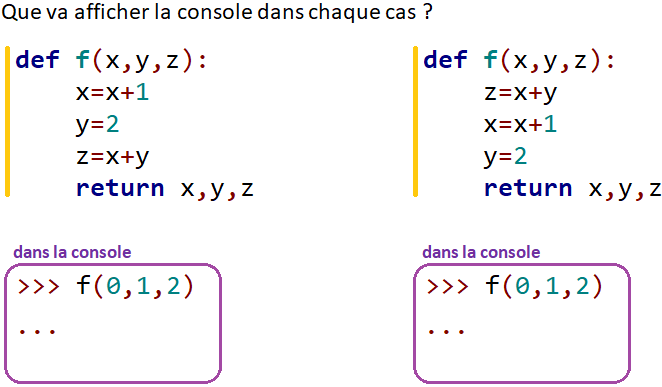 Diapo 9 Fonctions
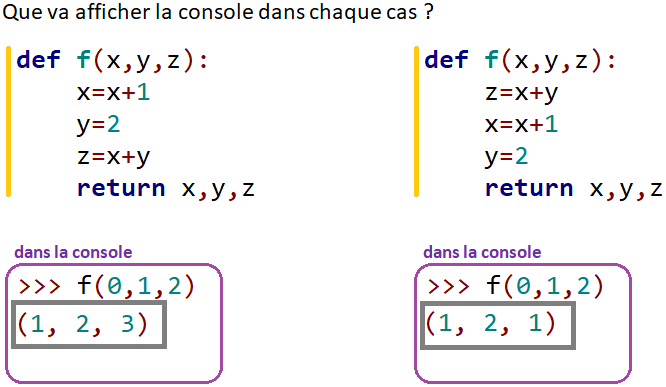 Diapo 9 Fonctions
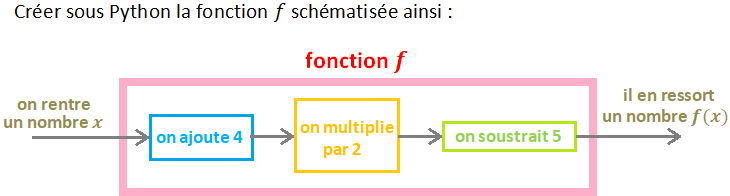 Diapo 9 Fonctions
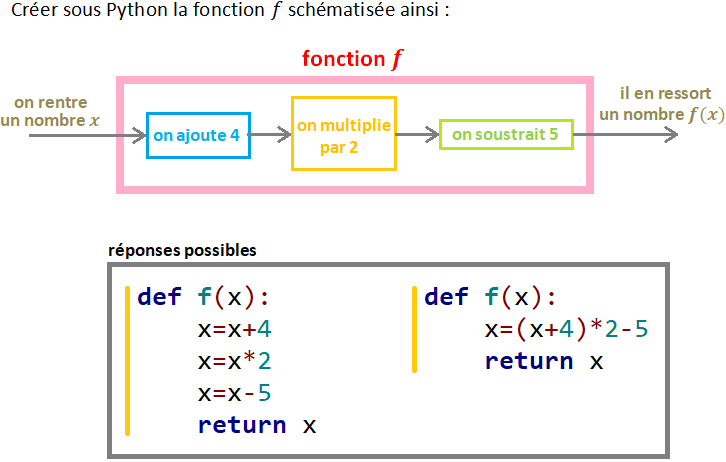 Diapo 9 Fonctions
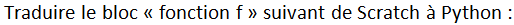 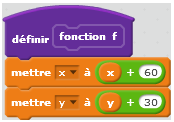 Diapo 9 Fonctions
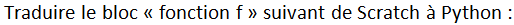 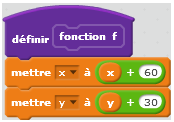 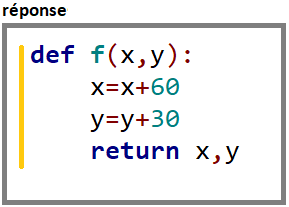 Diapo 9 Fonctions
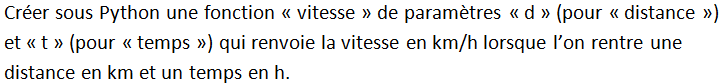 Diapo 9 Fonctions
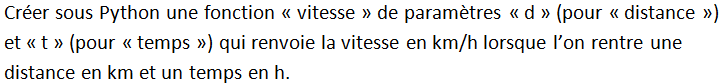 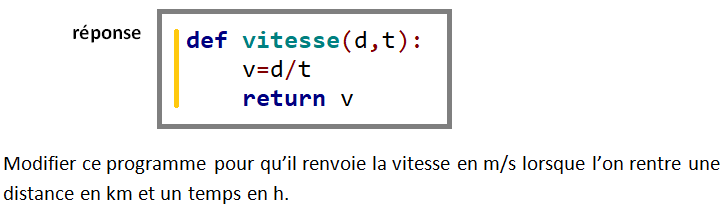 Diapo 9 Fonctions
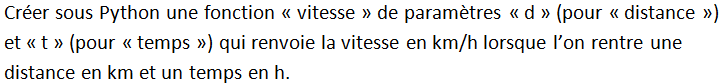 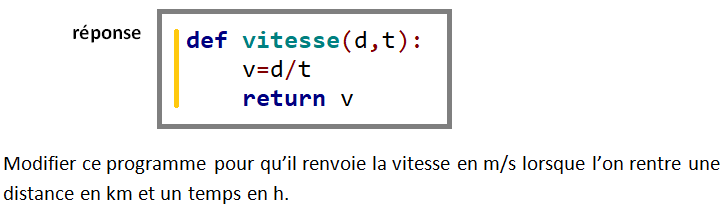 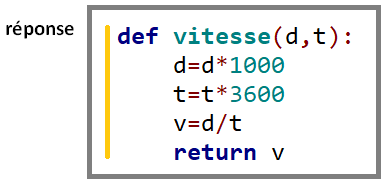